GARDEN INSECT BIODIVERSITY
Kendra Ing
Why biodiversity?
Every organism has a role to play!

More species → more productivity → thriving ecosystem
Understand who is in our immediate environment
How do they contribute to the ecosystem?
How can we support the biodiversity?
Goals for this project!
Encourage people to explore biodiversity in their gardens!
	Exploring in an familiar setting keeps it relevant - why should we care?
Spark curiosity in younger generations!
Starting the conversation early stimulates awareness, appreciation, allowing it to be important!
Create a booklet for the gardens to keep and refer to
	Making the knowledge accessible to people spending time in the garden!
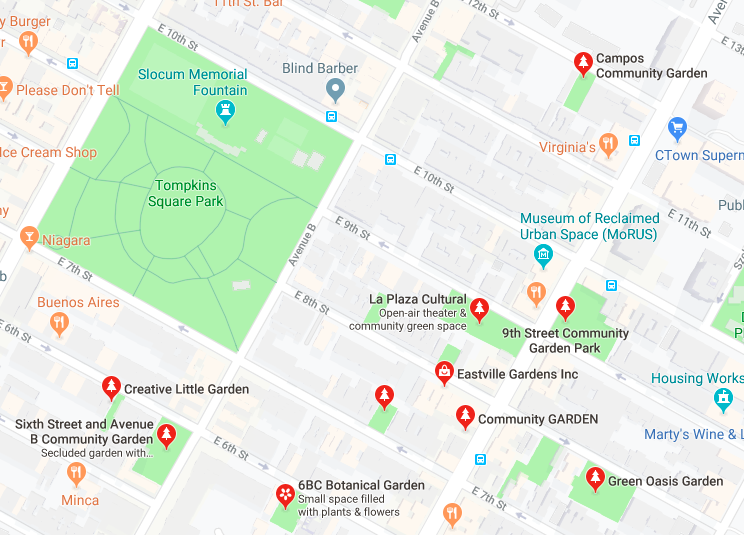 Lower East Side, Manhattan
Methods
Varied by garden based on each garden’s rules.
Results were tallied and categorized by functional groups.
Results
https://docs.google.com/forms/d/e/1FAIpQLScmAEUxlhByoPTu_BWuYaZAEUjiIhAL3nxwbk9PE597z7Ywmw/viewform
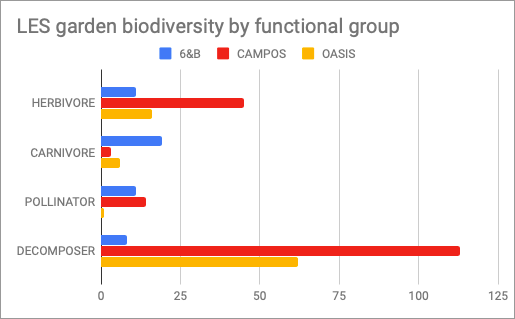 TOTAL = 309 bugs!
Continuing the work...
Interpreting results for biocontrol
	What plants attract different species? What are their host plants?
Printables to be given to each garden
	Serves as a scavenger-hunt-esque activity for everyone to do!
	An index of insects that can already be found in the garden!